Біологія 8 клас
Комахи
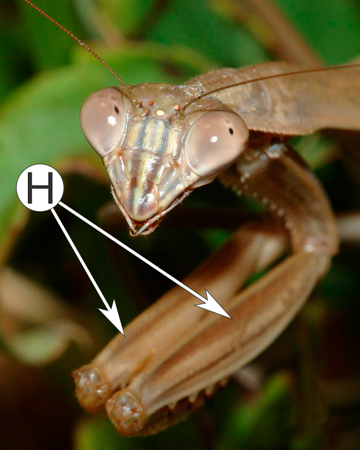 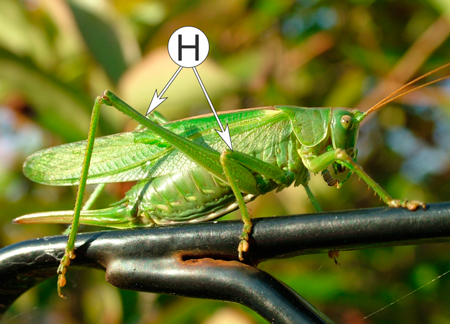 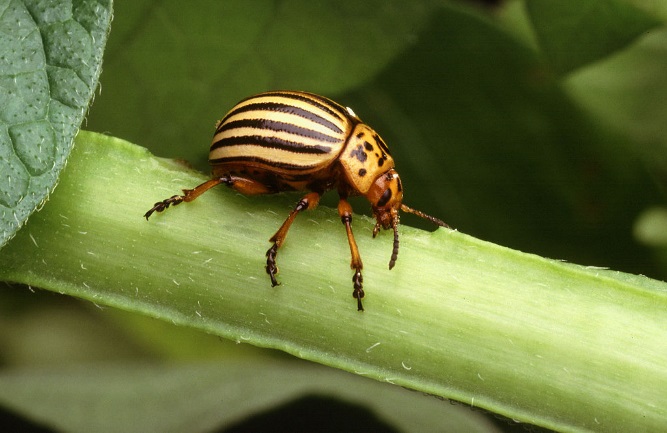 01.12.2014
[Speaker Notes: титулка]
Тема. Комахи
Типи кінцівок комах
Кінцівки комах
Бігальні
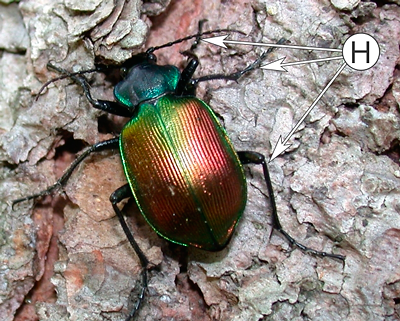 Водяний клоп
Кінцівки комах
Плавальні
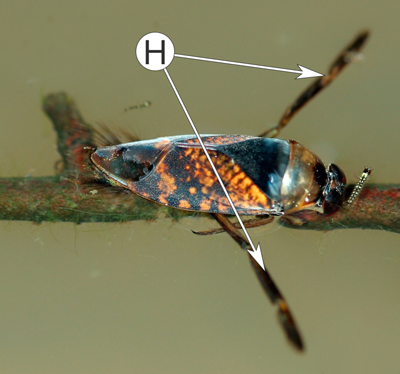 Коник справжній
Кінцівки комах
Стрибальні
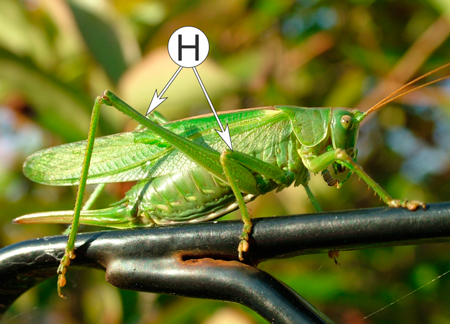 Богомол
Кінцівки комах
Хватальні
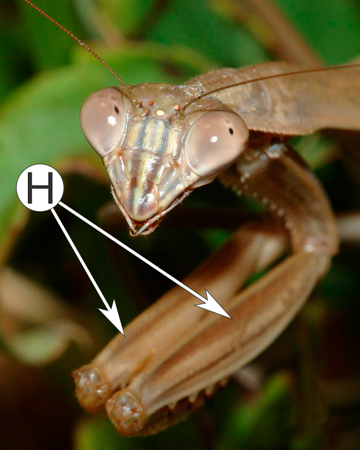 Вовчок звичайний
Кінцівки комах
Риючі
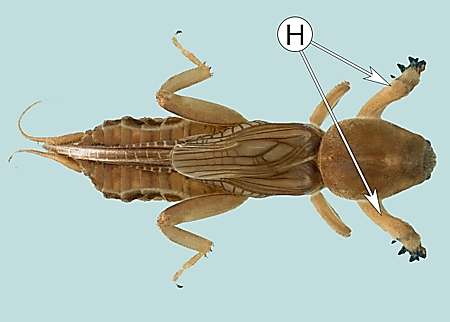 Колорадський жук
Кінцівки комах
Ходильні
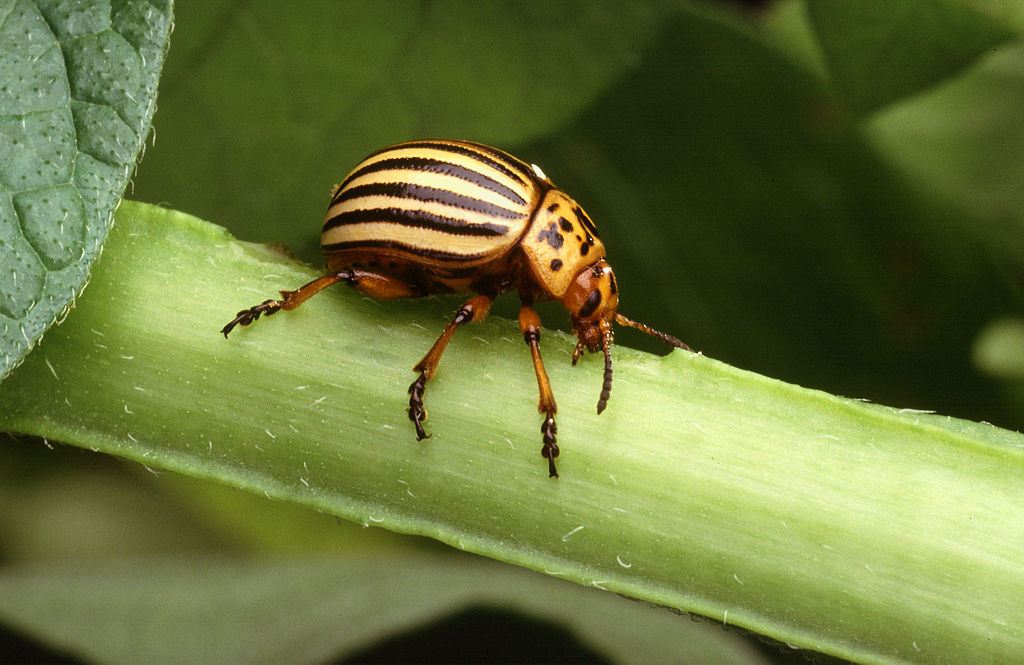 Бджола медоносна
Кінцівки комах
Корзинка
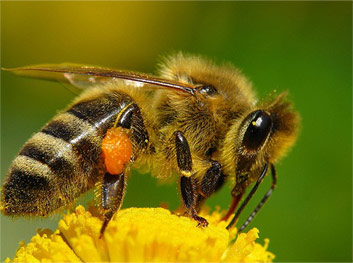 Рекомендації:
Презентацію використовуємо при вивченні різноманітності кінцівок комах
Другий  слайд –  з гіперпосиланнями. При натискуванні на гіперпосилання, ви переходите на слайд із зображенням у збільшеному вигляді.
При клікові “мишею” в любій частині слайду, ви повертаєтесь до слайду № 2, при цьому переглянуте гіперпосилання змінює колір (на червоний)
Щоб завершити показ, натисніть на хрестик
Завдання для учнів :                  складіть таблицю:1. тип кінцівок; 2. особливості будови кінцівок; 3. представники (2-3), що мають такий тип кінцівок
Учитель біології вищої категорії Середенко С. Г.
Використанні джерела:
http://www.pesticidy.ru/dictionary/pedes#lit_source_461 – кінцівки комах
http://pchelandiya.chudodievo.com/health-and-honey/interesting-facts-about-bees/ бджола
http://www.pesticidy.ru/dictionary/pedes#item_content_h2_3 – кінцівки комах
 http://biologiya-online.ru/biologiya-formy-i-urovni-zhizni/mnogonozhki-i-nasekomye/klass-nasekomyx -ротові апарати
Учитель біології вищої категорії Середенко С. Г.